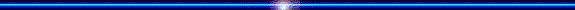 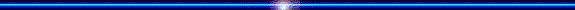 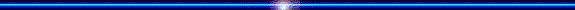 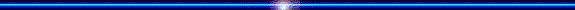 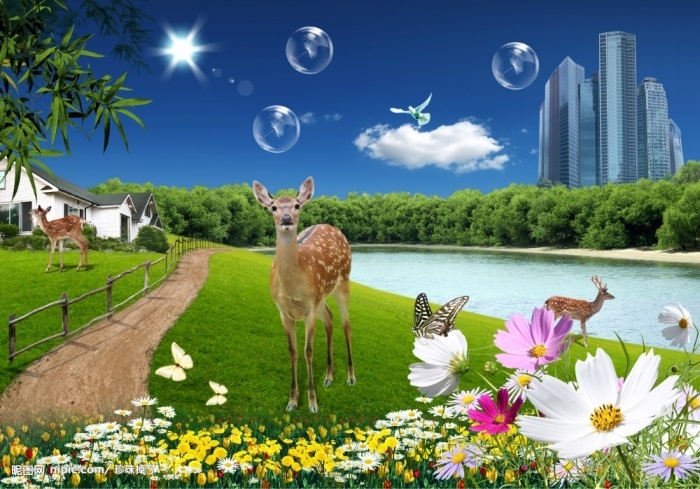 WELCOME TO OUR CLASS
ENGLISH 9
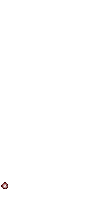 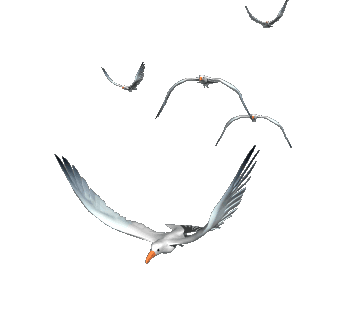 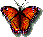 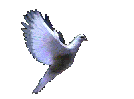 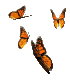 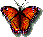 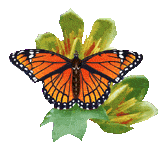 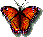 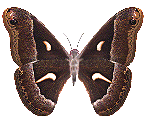 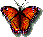 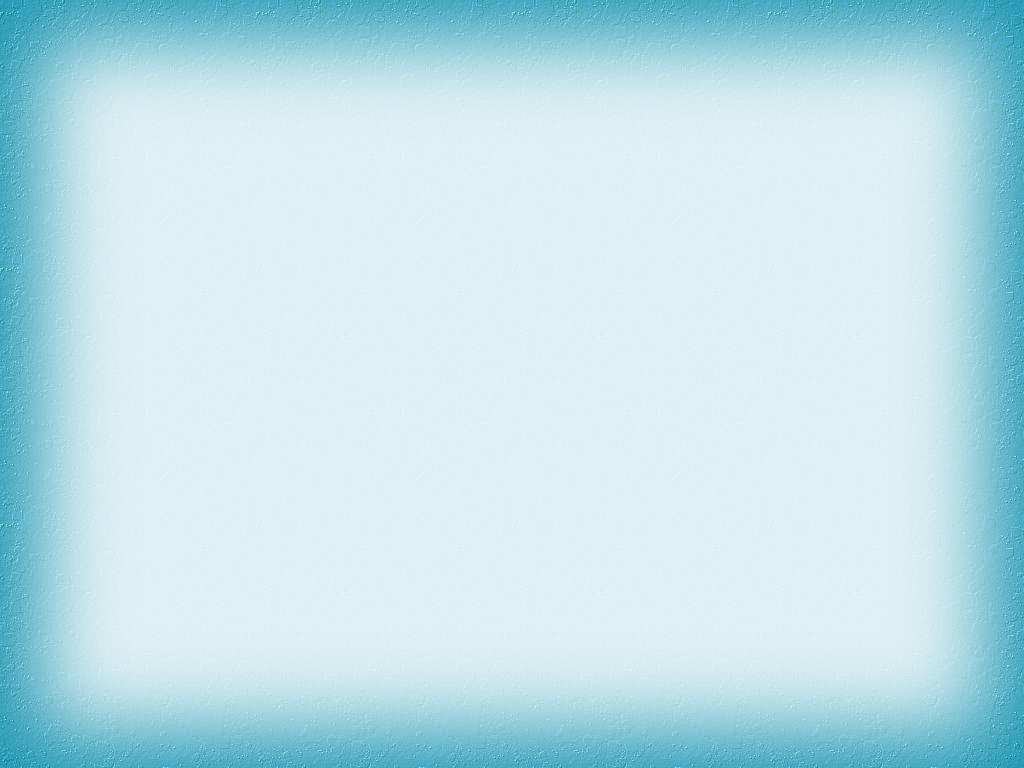 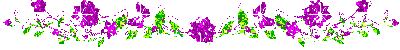 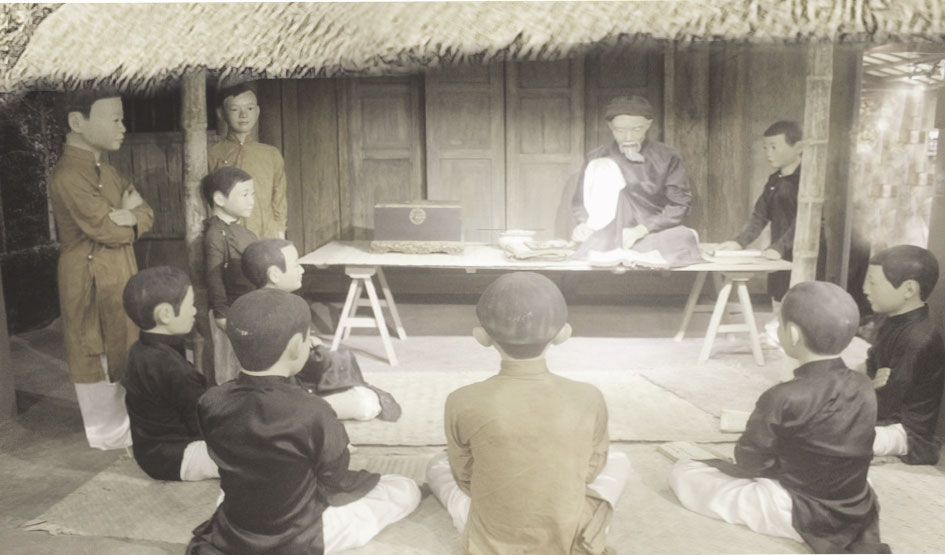 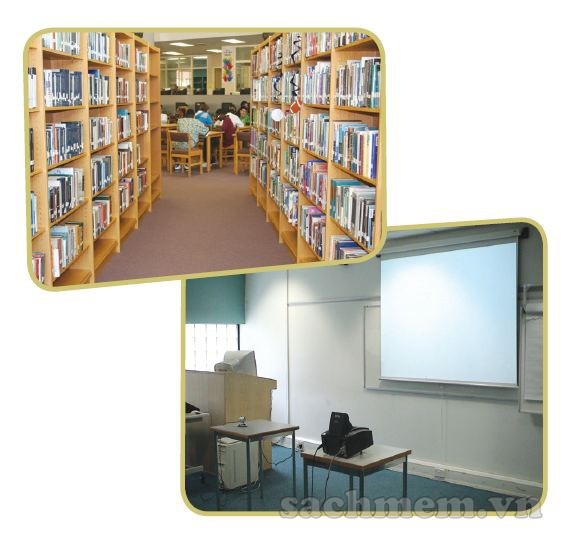 What do you see in the photos?
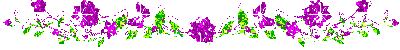 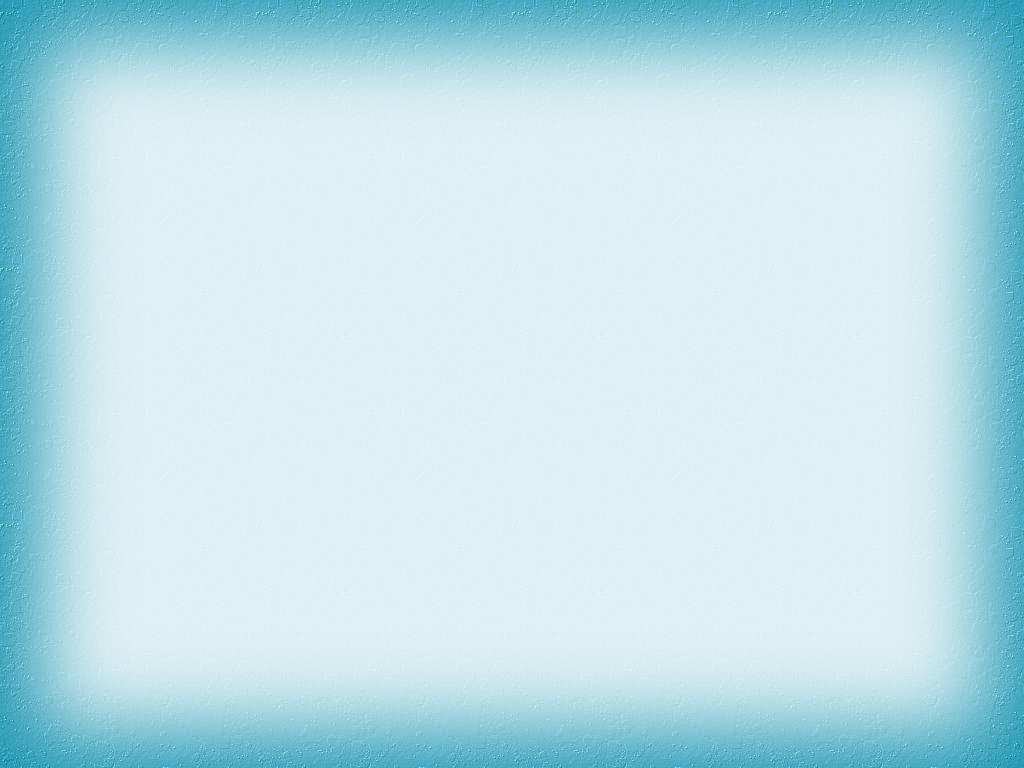 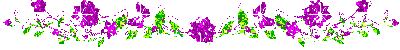 Unit 4:                              LIFE IN THE PAST
                                             LESSON 6: SKILLS 2
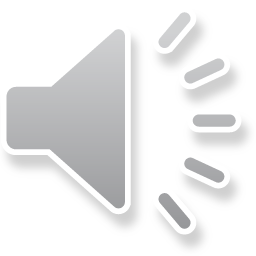 Listening
1. An old man is talking about his school days. Listen and decide if the statements are true (T) or false (F), or not given (NG).






- allowed:  được phép
- bow  to greet    :  cúi chào
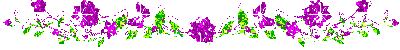 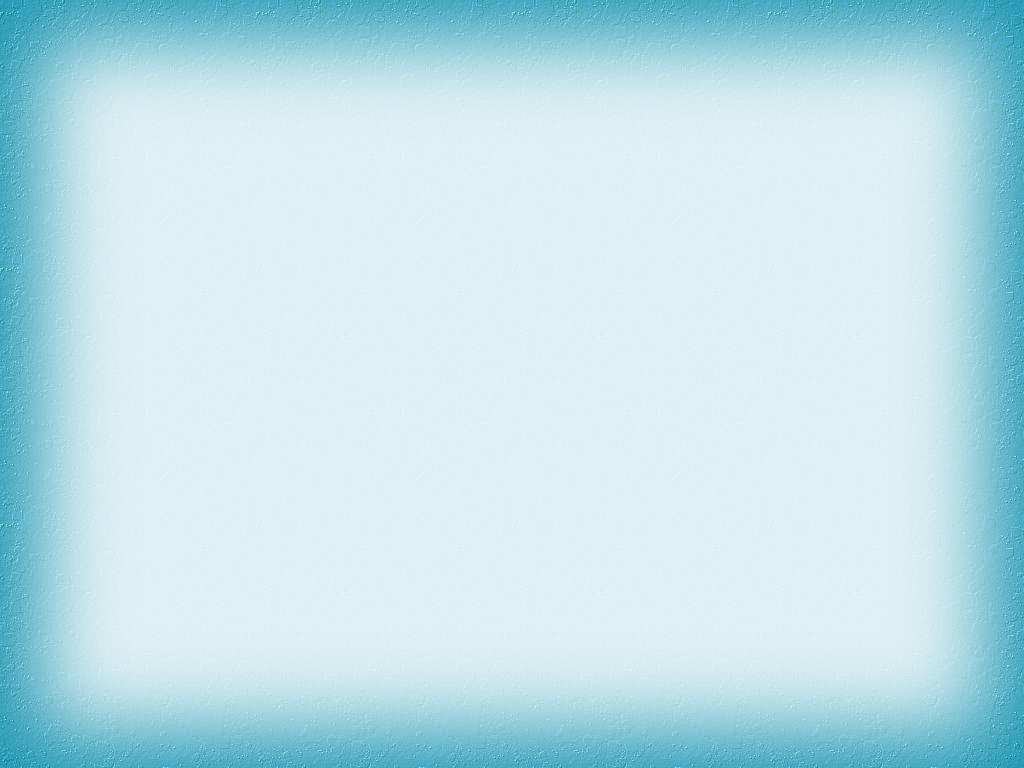 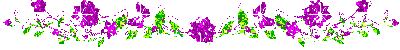 Unit 4:                              LIFE IN THE PAST
 Period 32                            LESSON 6: SKILLS 2
Listening
2. Listen again and fill in the blanks with the correct information.
15
Numbers of students.........................
Some students went to school............................................
Lessons focused on: reading, writing,.....................and ................
The school was small but it had...............................
The students had no homework, no........................................
bare-footed
history
maths
strict rules
extra classes
Writing
3. Make a list of the facilities you are using for your studies nowadays. Then tick ()  the one(s) you think was / were not available about twenty ago.
Present facilities for studies:
1.....................................................................
2......................................................................
3...................................................................
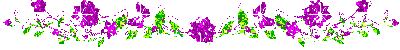 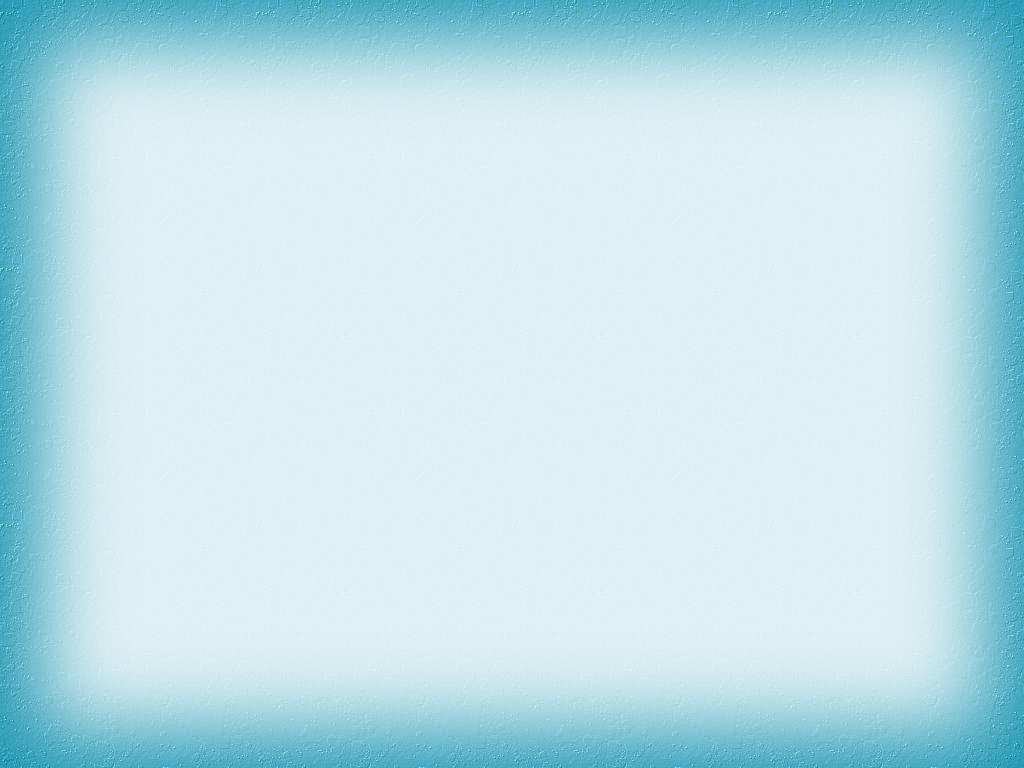 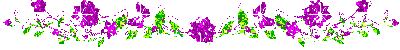 Unit 4:                              LIFE IN THE PAST
 Period 32                            LESSON 6: SKILLS 2
Writing
4. Choose one facility which was not available twenty years ago and write a short description of how students in the past studied without that facility.
It is most likely that students twenty years ago were not able to enjoy the Internet in their studies. That's why it took them a lot of time, energy, and even money, to do a project that we can now easily complete in one or two days.
For example, when being asked to write an assignment about past habits, the students had to go to the library, look for books on the topic, read the books, and hand-write any information that they thought was useful for their assignment. They would also have to meet with some old people and talk to them about the past. At home, they had to hand-write their assignment, possibly with a lot of erasing and rewriting of the first draft. After finishing the draft, they had to write a clean copy on another piece of paper for submission.
However, students now study easily with the help of the Internet.
Students’ life is absolutely changing for the better.
In your writing, you should include:
What facility it is
What it is used for
How student did the job in the past when they didn’t have it
How you feel about the change
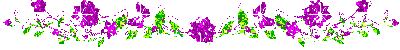 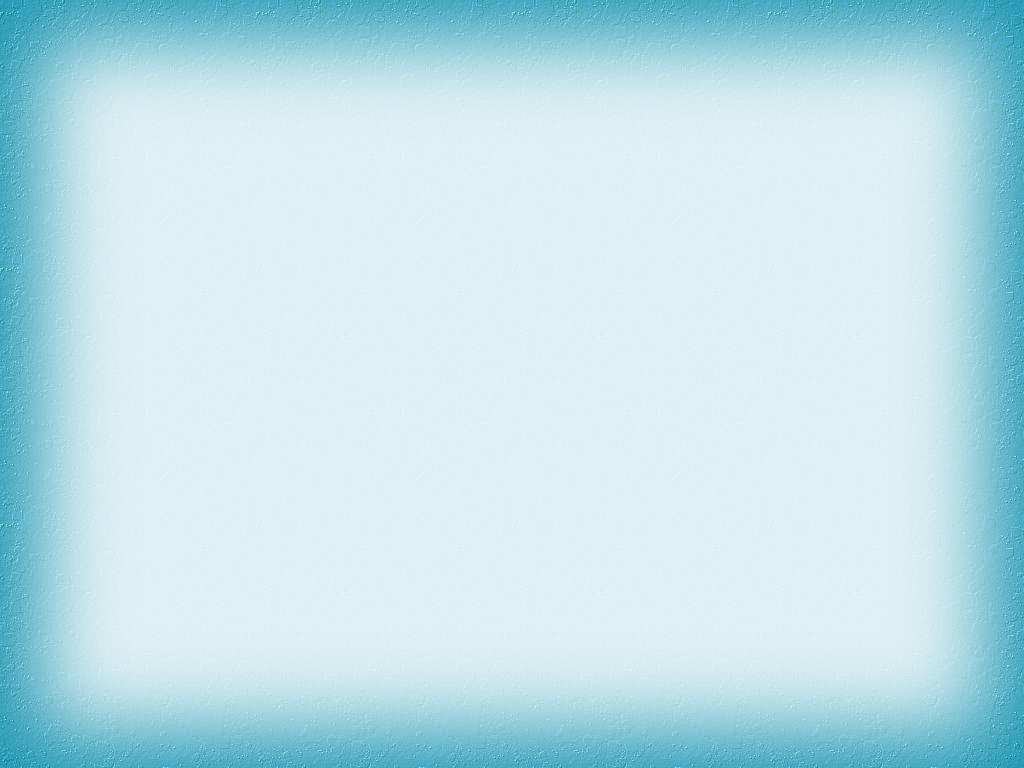 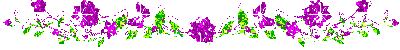 Unit 4:                              LIFE IN THE PAST
 Period 31                            LESSON 5: SKILLS 1
Listening
Writing
Homework:
Rewrite the description on your workbook.
Prepare for the “Looking back”
Do all exrcises on your workbook
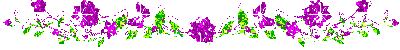 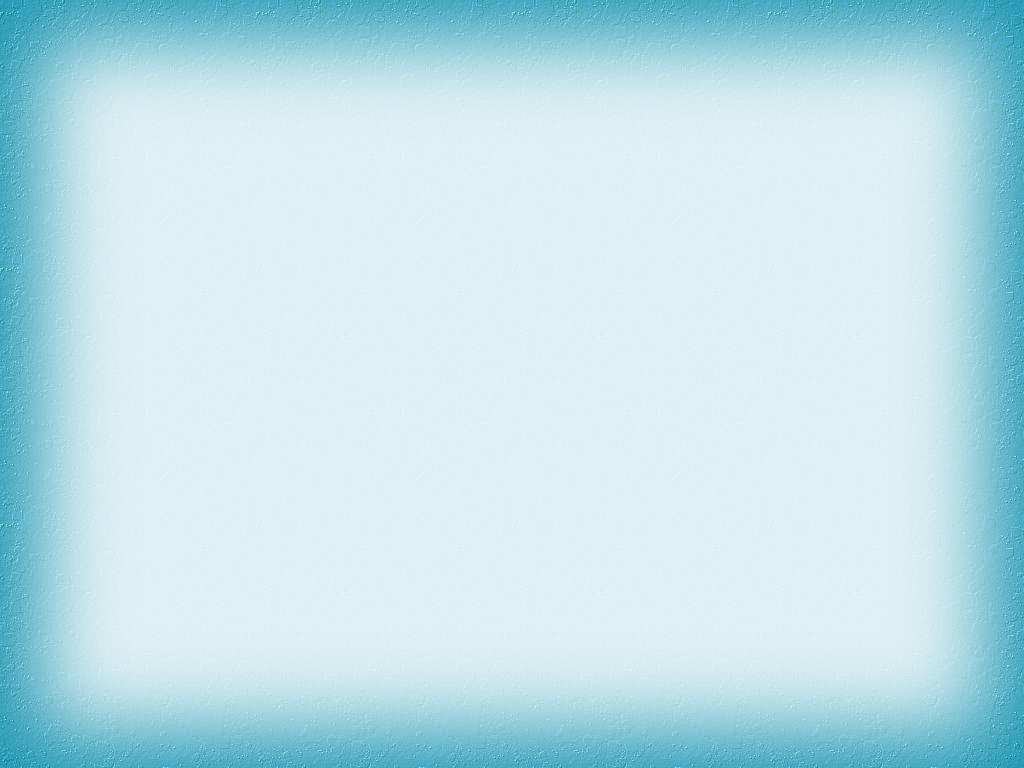 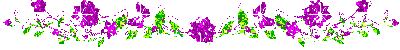 Unit 4:                              LIFE IN THE PAST
 Period 31                            LESSON 5: SKILLS 1
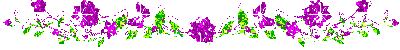 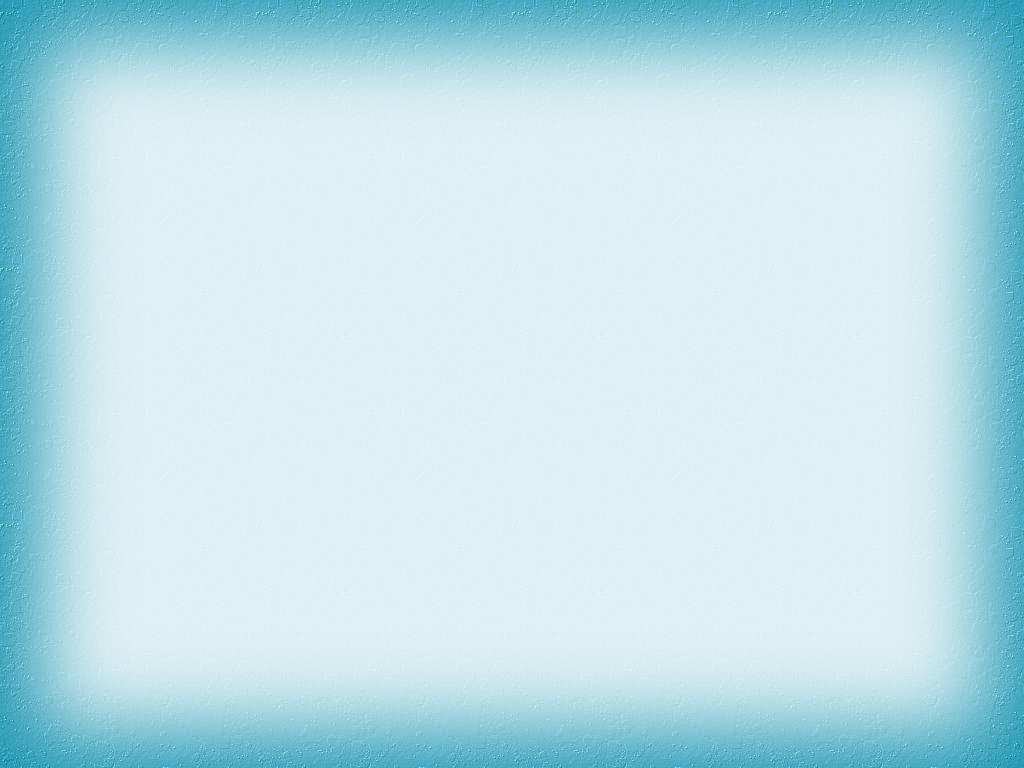 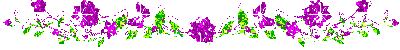 Unit 4:                              LIFE IN THE PAST
 Period 31                            LESSON 5: SKILLS 1
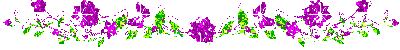 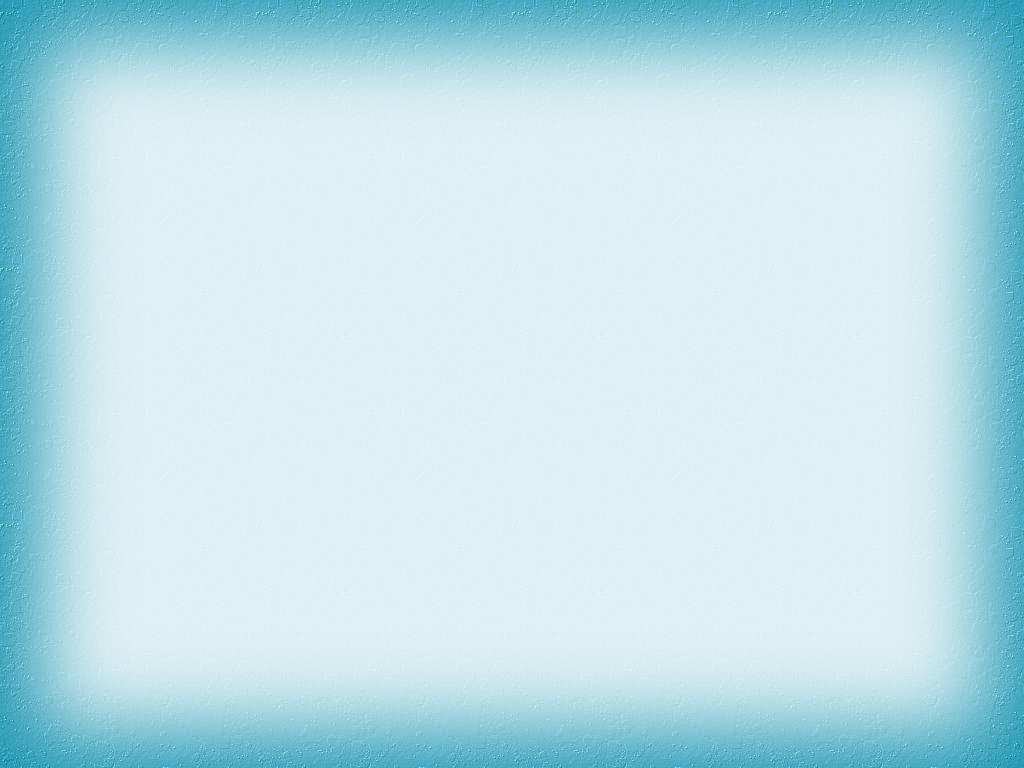 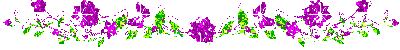 Unit 4:                              LIFE IN THE PAST
 Period 31                            LESSON 5: SKILLS 1
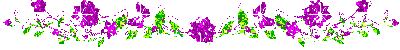 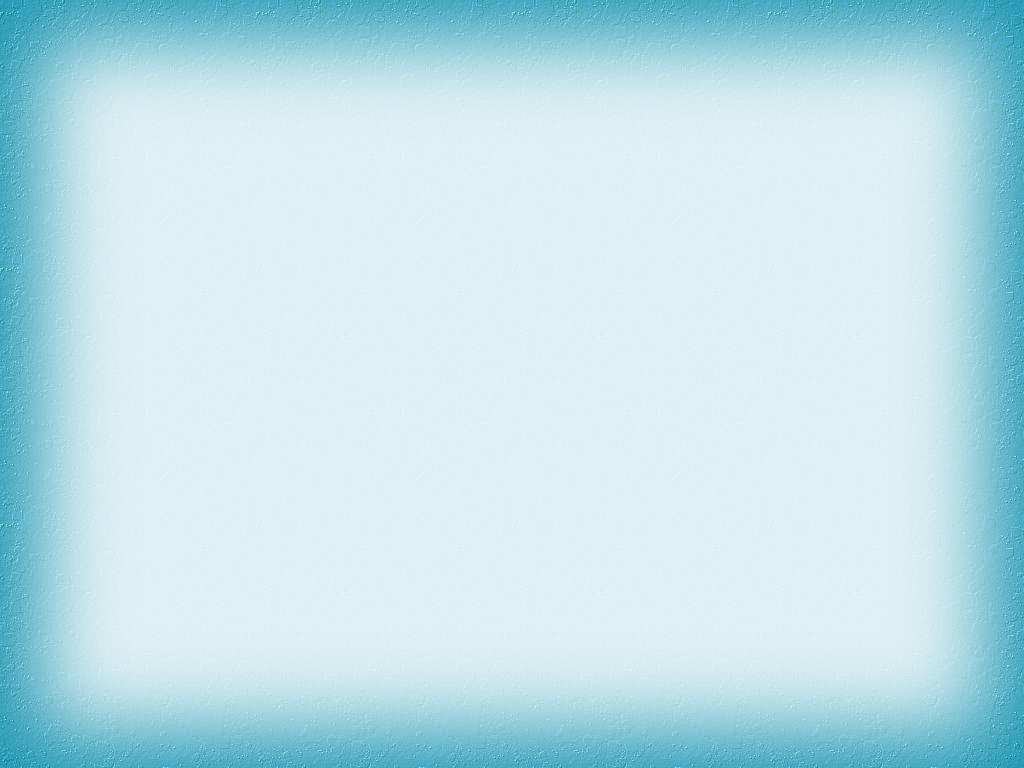 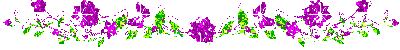 Unit 4:                              LIFE IN THE PAST
 Period 31                            LESSON 5: SKILLS 1
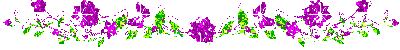 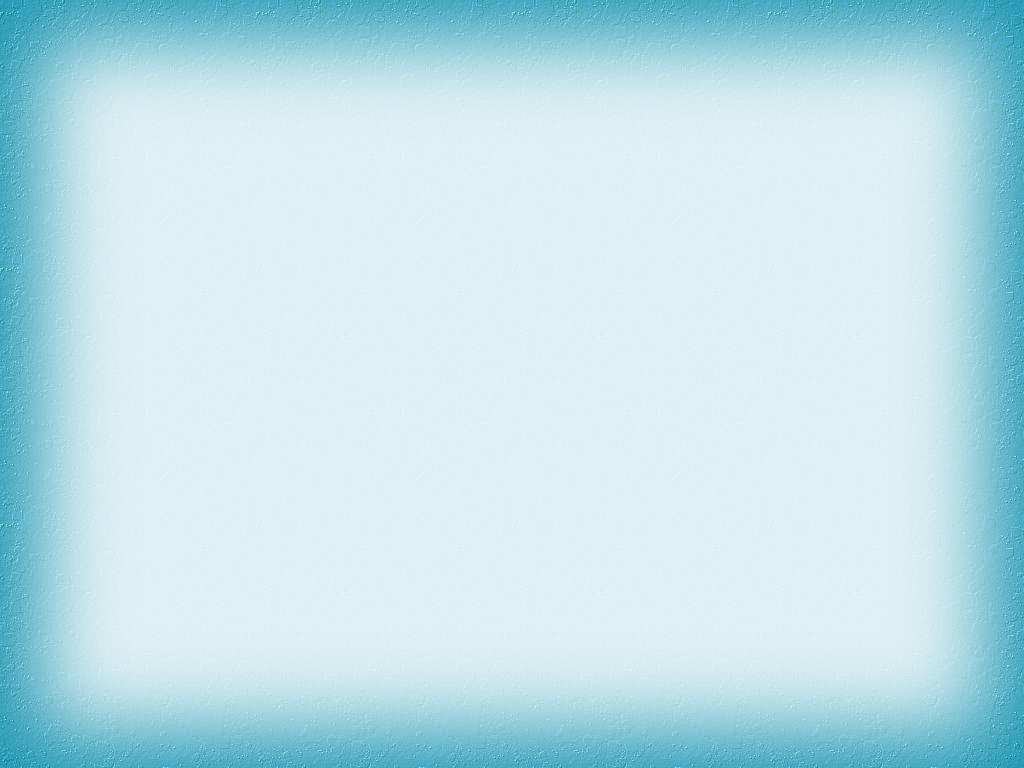 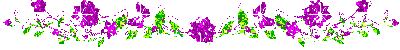 Unit 4:                              LIFE IN THE PAST
 Period 31                            LESSON 5: SKILLS 1
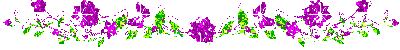 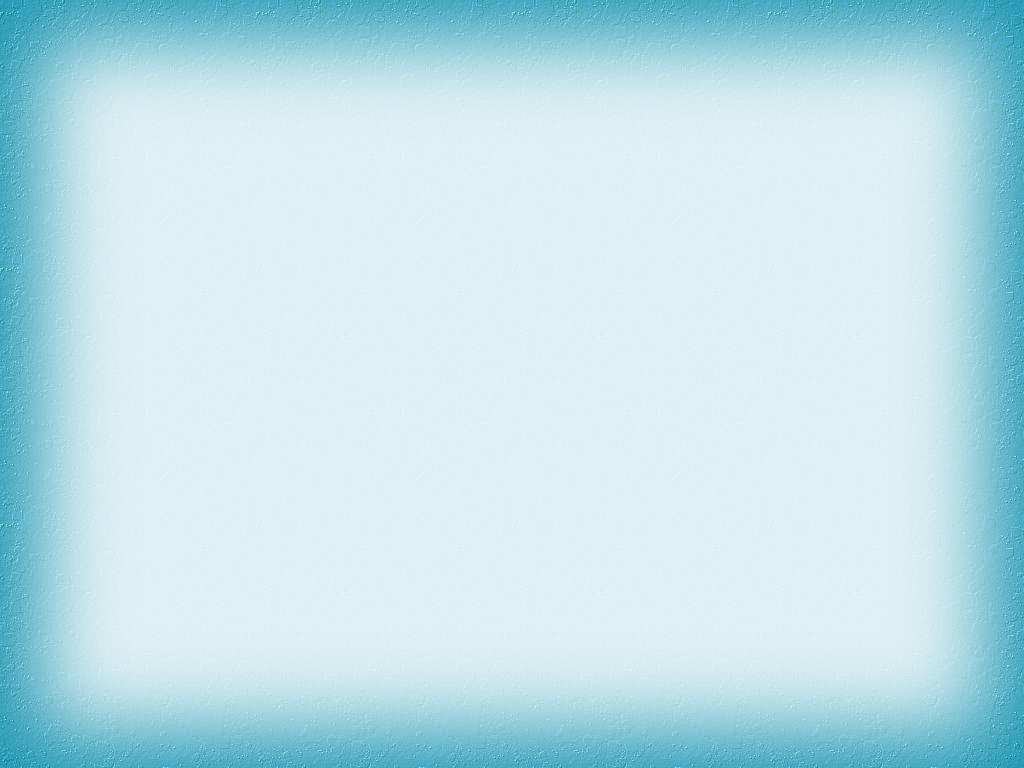 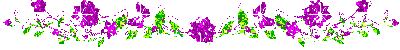 Unit 4 (cont):                              LIFE IN THE PAST
 Period 31                            LESSON 5: SKILLS 1
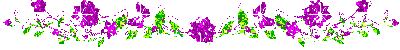